Moss kommune – 22 mnd. senereHanne TollerudOrdførerHans Reidar NessKommunedirektør1. november 2021
2017-2020: Ukjent territorie – for oss alle!
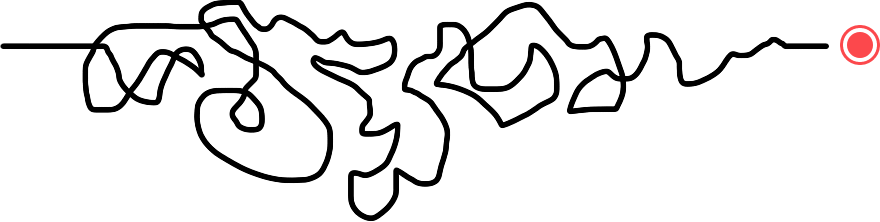 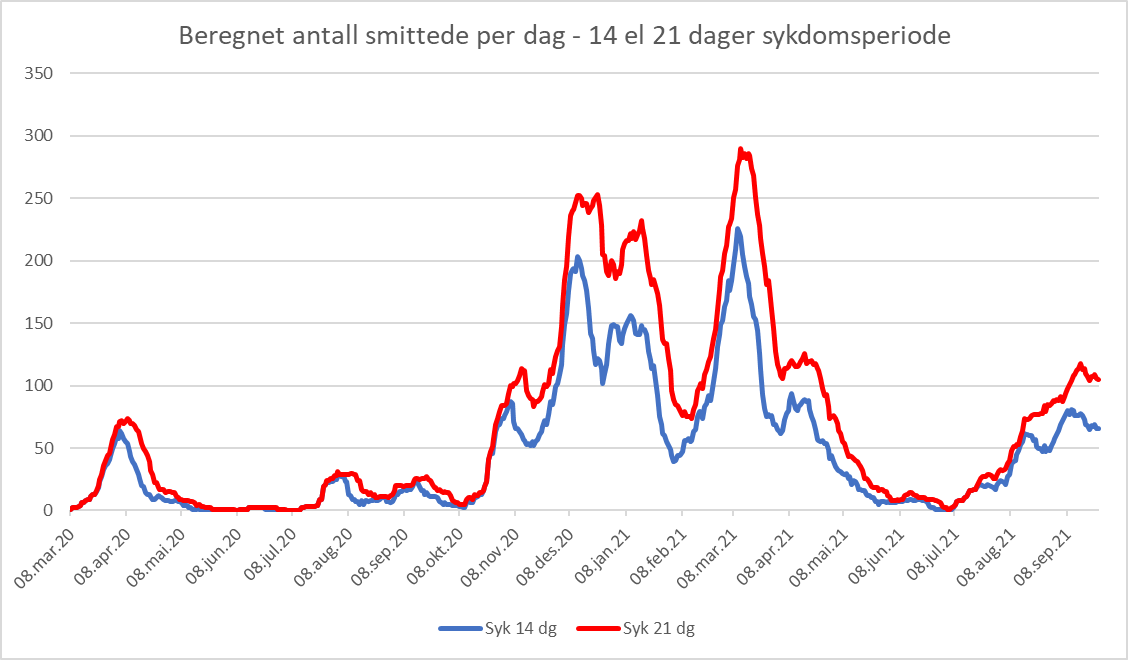 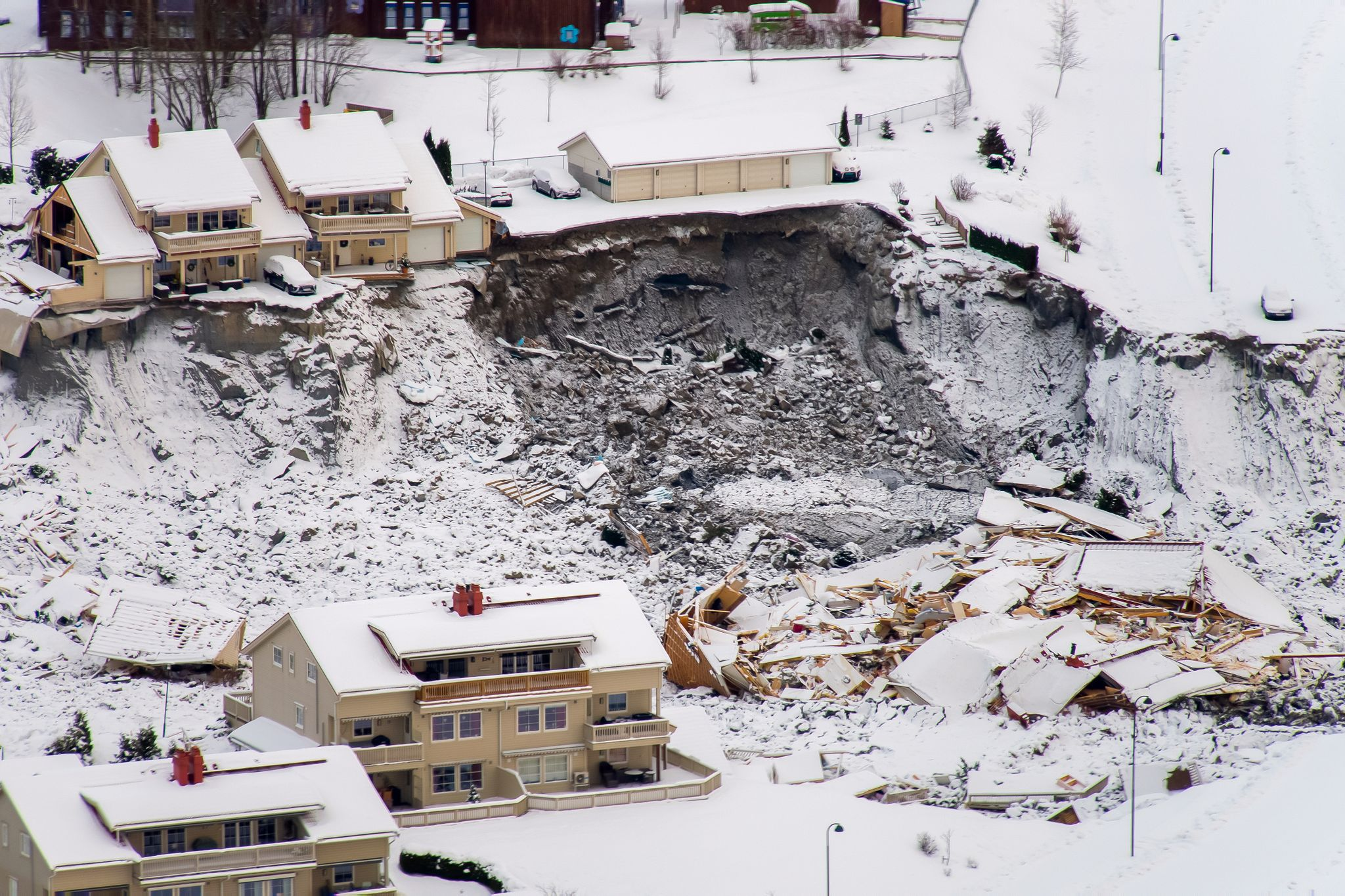 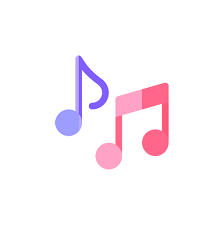 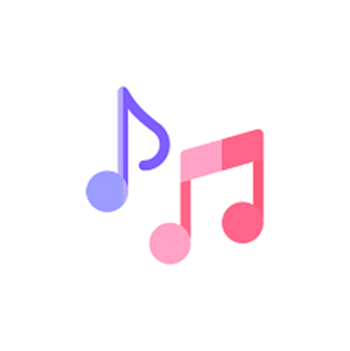 Ja, de penga
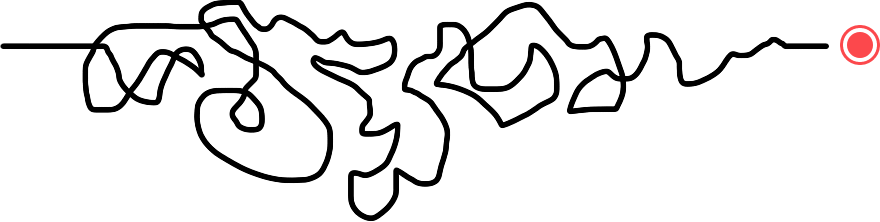 Status besparelser i kr. identifiserte og foreslåtte tiltak alle kategorier
[Speaker Notes: Endrede summer Helhetlig ytterligere kvalitetssikring av alle foreslåtte tiltak]
Restart av Moss kommune?
Mye er på plass, men mye arbeid gjenstår. Ikke minst må «vi» finne det store «VI».
Suksesskriterier 2020
Informasjon– et lederansvar. Mange kanaler må brukes – også papir!
Balansere utviklings- med fremdriftsbehov – overlevelse!!
Samarbeids- og beslutningsarenaer mellom politisk og administrativ ledelse og tillitsvalgte
Nye verktøy tilpasset ny organisasjon og nye arbeidsprosesser
Bygge kultur!!
fra «oss og dem» til «vi»
unngå at noen blir «gjester» i ny organisasjon – medvirkning, fysiske lokaler
felles ledelsesprinsipper, arbeidsgiverpolitikk
Restart av Moss kommune?
Mye er på plass, men mye arbeid gjenstår. Ikke minst må «vi» finne det store «VI».
Den nye organisasjonen skal evalueres…. Men vi kom ikke langt inn i 2020 før det ble endringer!
Administrativ organisering
Administrativ organisering
Fra operativ (krise-)ledelse til strategisk
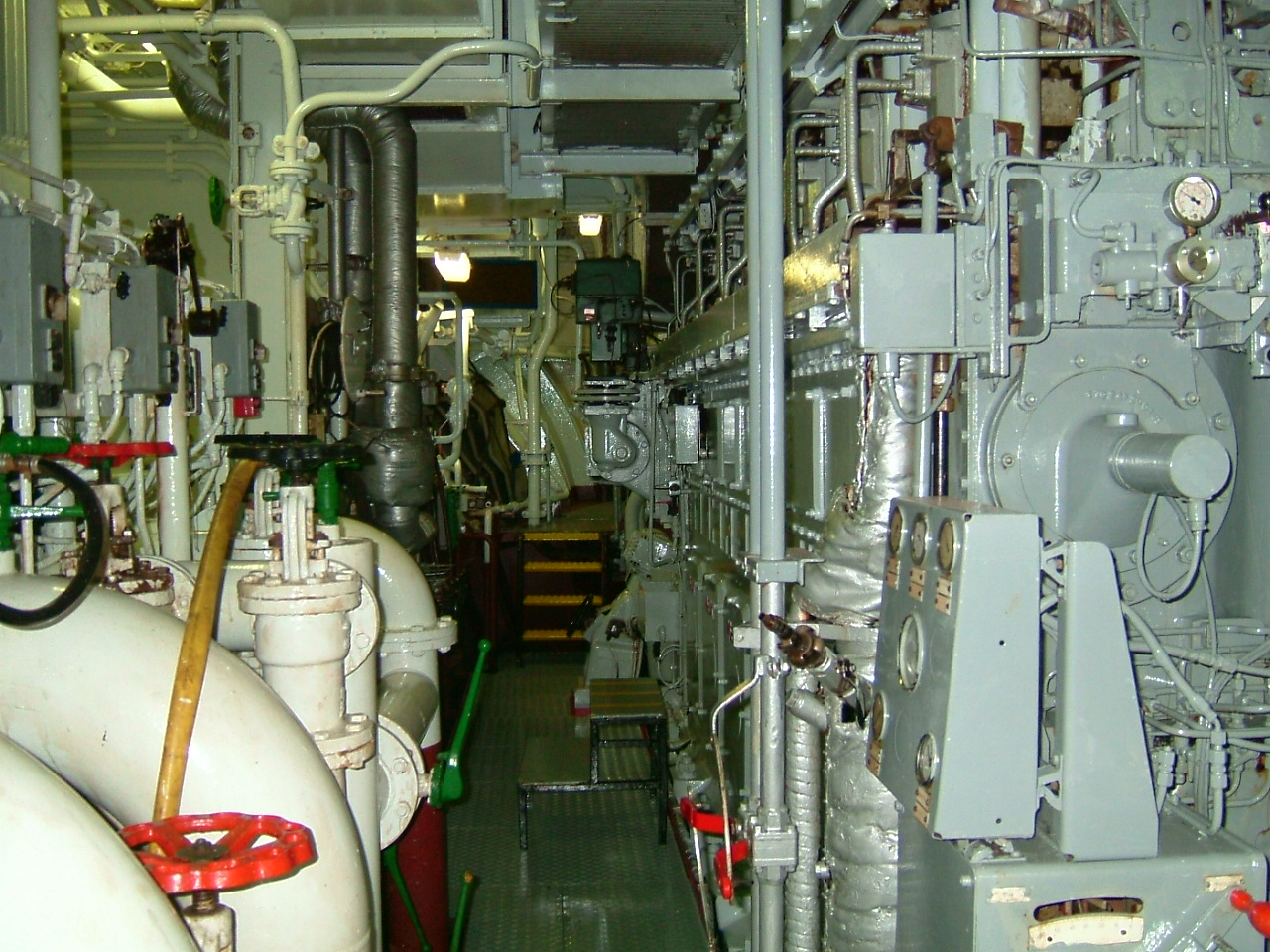 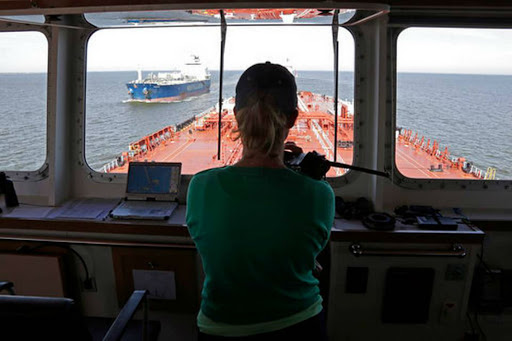 Restart av Moss kommune?
Mye er på plass, men mye arbeid gjenstår. Ikke minst må «vi» finne det store «VI».
Den nye organisasjonen skal evalueres…. Men vi kom ikke langt inn i 2020 før det ble endringer!
Vi kan ikke tro at de siste 22 månedene – de første i den nye kommunens liv – ikke har hatt en betydelig påvirkning på oss alle.
Kvalitetsreformen Leve hele livet
Et aldersvennlig Norge
Aktivitet og fellesskap
Mat og måltider
Helsehjelp 
Sammenheng i tjenester
Prosjektgruppen
Gunnel Edfelt                 Leder i eldrerådet
Agnethe Weiseth          Folkehelsekoordinator:  Plan miljø og teknikk
Renate Holtet                Kommunikasjonsrådgiver: Stab organisasjon
Stig Molvik                     Rådgiver stab Innovasjon 
Ida M Moe                     Frivilligkoordinator: Kultur oppvekst aktivitet
Elisabeth Braathen       Hovedverneombud 
Anne-Lene Bergmann   Hovedtillitsvalgt Fagforbundet
Heidi Bye                         Prosjektleder: Stab Innovasjon
Arbeidsgruppeledere:
Mariann Dalseth           Et aldersvennlig Moss-: Plan miljø og teknikk
Arthur Olsen                  Aktivitet og fellesskap : Kultur oppvekst aktivitet
Ann- Cathrine Jenssen  Mat og måltider: Helse og Mestring
Ruth Helen Thorheim   Helsehjelp: Helse og mestring (prosjektleders stedfortreder)
Nina Løkkevik                Sammenheng i tjenestene: Helse og mestring
[Speaker Notes: Bredt sammensatt faglig og erfaringsmessig
Mariann Byplanlegger PMT
ANN C Avd mat og service i HM
Arthur avdelingsleder samskaping i KOA]
Referansegruppen
Turid Nørving    Innbygger og leder Landsforbundet for off. pensjonister region Moss og omegn
Karine Westerweld  Pårørendeaksjonen Moss
Anne Berit Rafoss Uformell rådgiver  Et aldersvennlig Norge
Torill Sørensen leder Moss frivilligsentral
Gro Gustavsen  Enhetsleder institusjon
Kristian Krogshus Kommuneoverlege og samfunnsmedisiner
Bjørn Boge Vara for Karine

Ruth Helen og Heidi
[Speaker Notes: Bredt sammensatt faglig og erfaringsmessig]
Ledelsesprinsipper
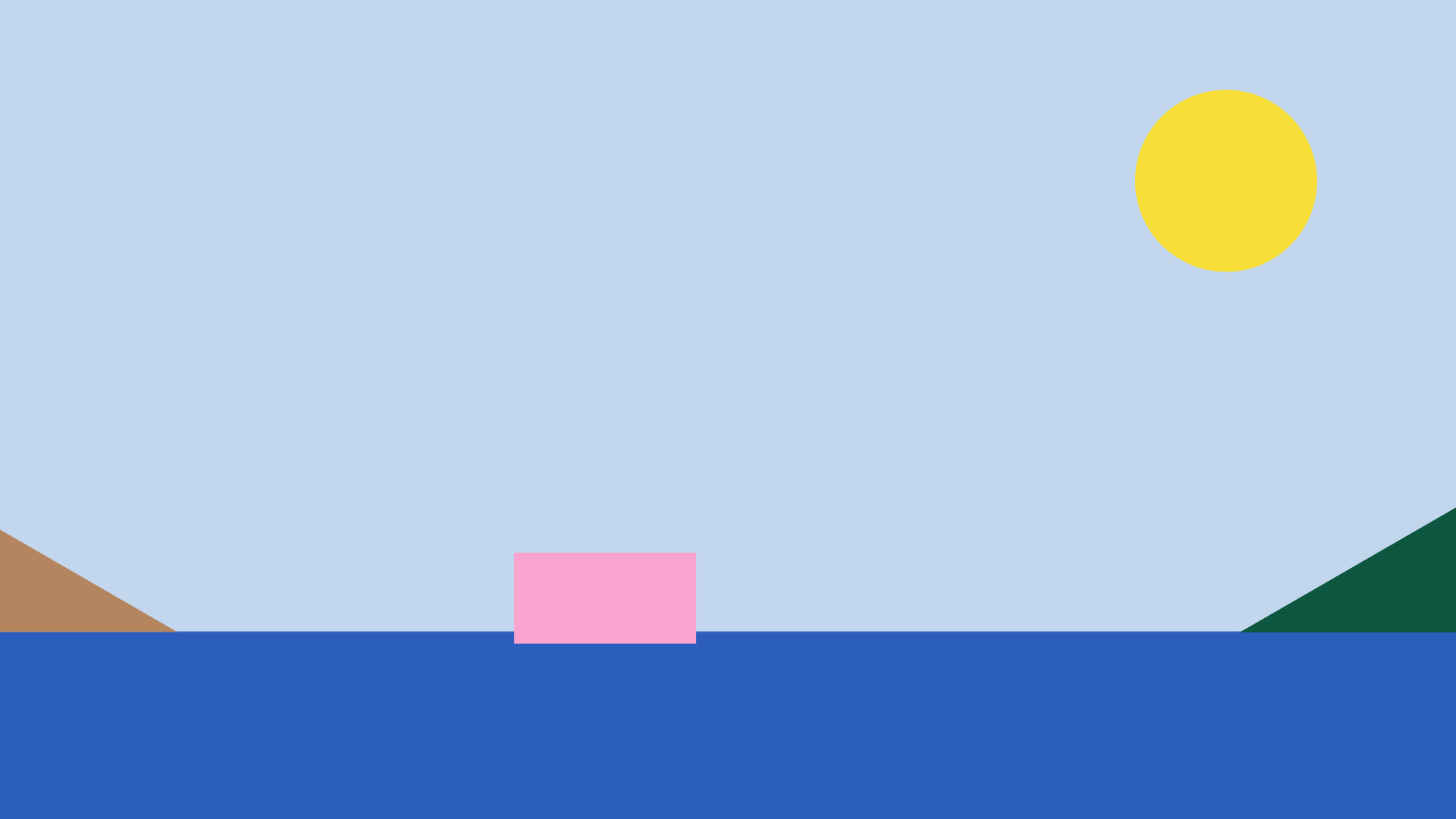 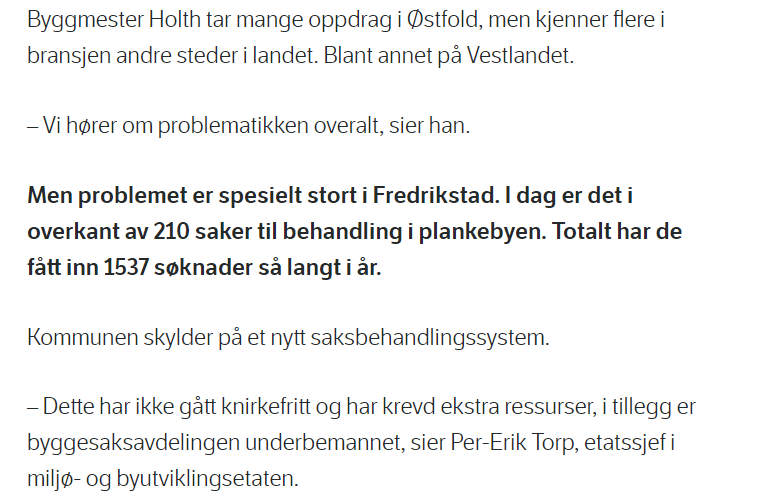 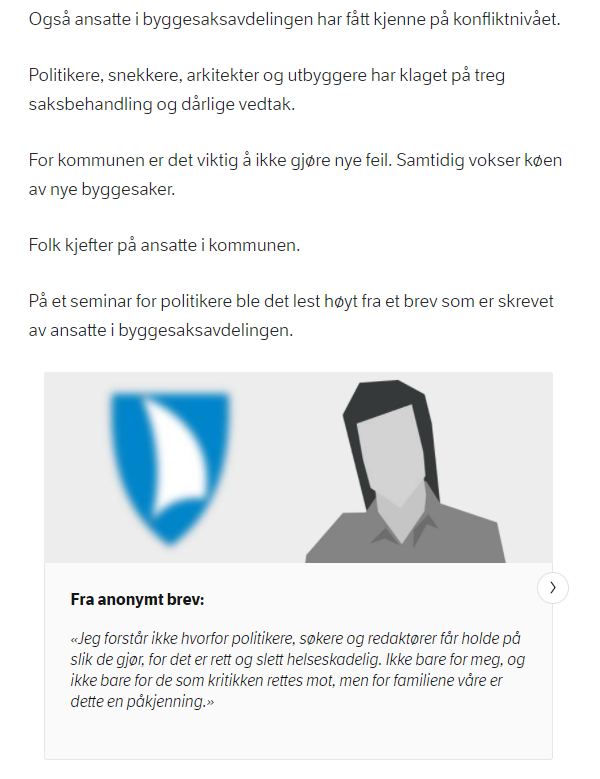 «Innbyggere skal oppleve Moss kommune som en helhetlig organisasjon med god innbyggerdialog som bidrar til en enklere hverdag»
Enklere hverdag overordnet mål
[Speaker Notes: Uavhengig av om de er mottakere av en spesifikk tjeneste, har behov for en tjeneste, har spørsmål eller behov for informasjon som kommunen kan bistå med å avklare

Det er ikke bare nåtidens, men fremtidens borgere som er våre premissgivere: 
De ønsker å få ordnet alt – når som helst – og gjerne selvbetjent. På mange måter kan man se at kommunens rolle blir å gå vekk fra å yte service til å hjelpe innbygger med å lykkes selv ved å være selvbetjente. Vi går fra å ha en reaktiv til proaktiv rolle og fokus. 
De forventer ”skreddersøm” på tjenestene når det gjelder: tilbud – utførelse – innsyn - og dialog 
Ønsker også større grad av personlig, helhetlig oppfølging

Målet er at brukernes møte med offentlig sektor skal oppleves enhetlig, sammenhengende og effektivt, som én digital offentlig sektor (Én digital offentlig sektor – Digitaliseringsstrategi for offentlig sektor 2019-2025).]
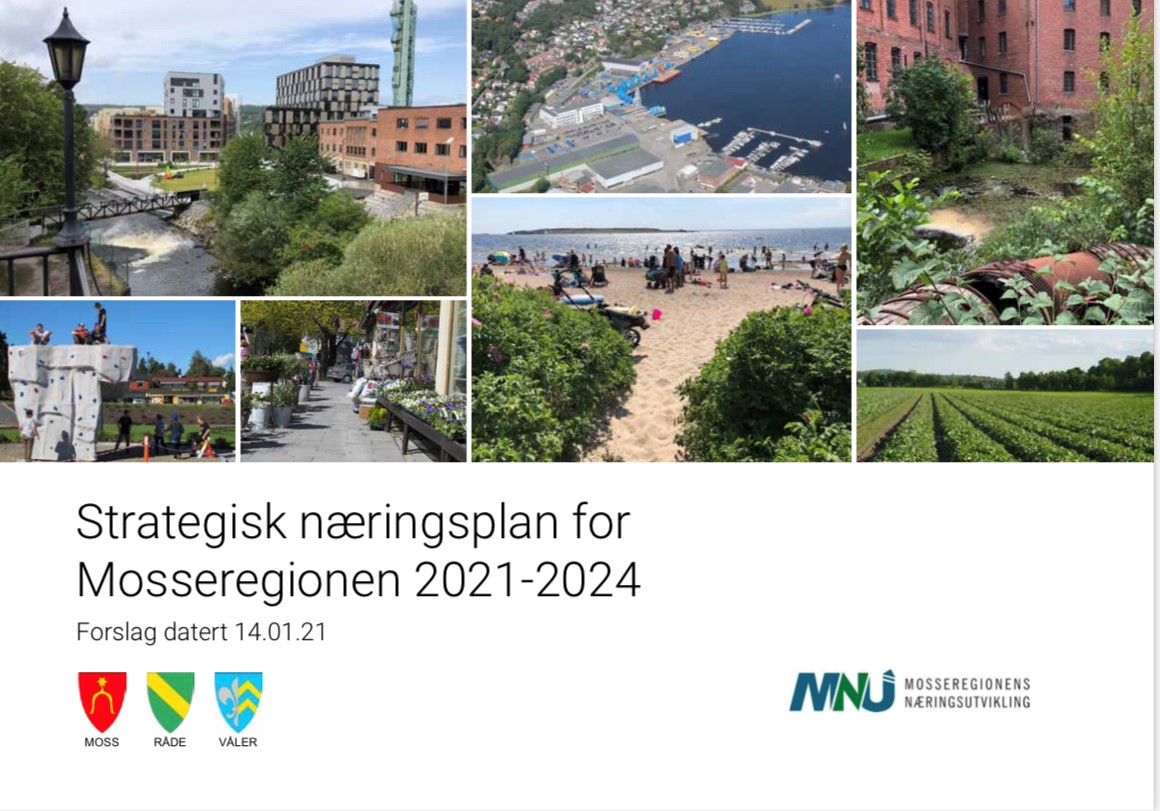 Regionrådet      Mosseregionen	    25. mai 2021
Yngvar Trandem
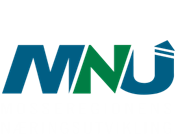 Tre fokusområder som er viktige forutsetninger for å lykkes med målene
Levende og attraktive sentrumsområder
Næringsaktiv kommune
Innovasjon og kompetanse
Takk for oss!